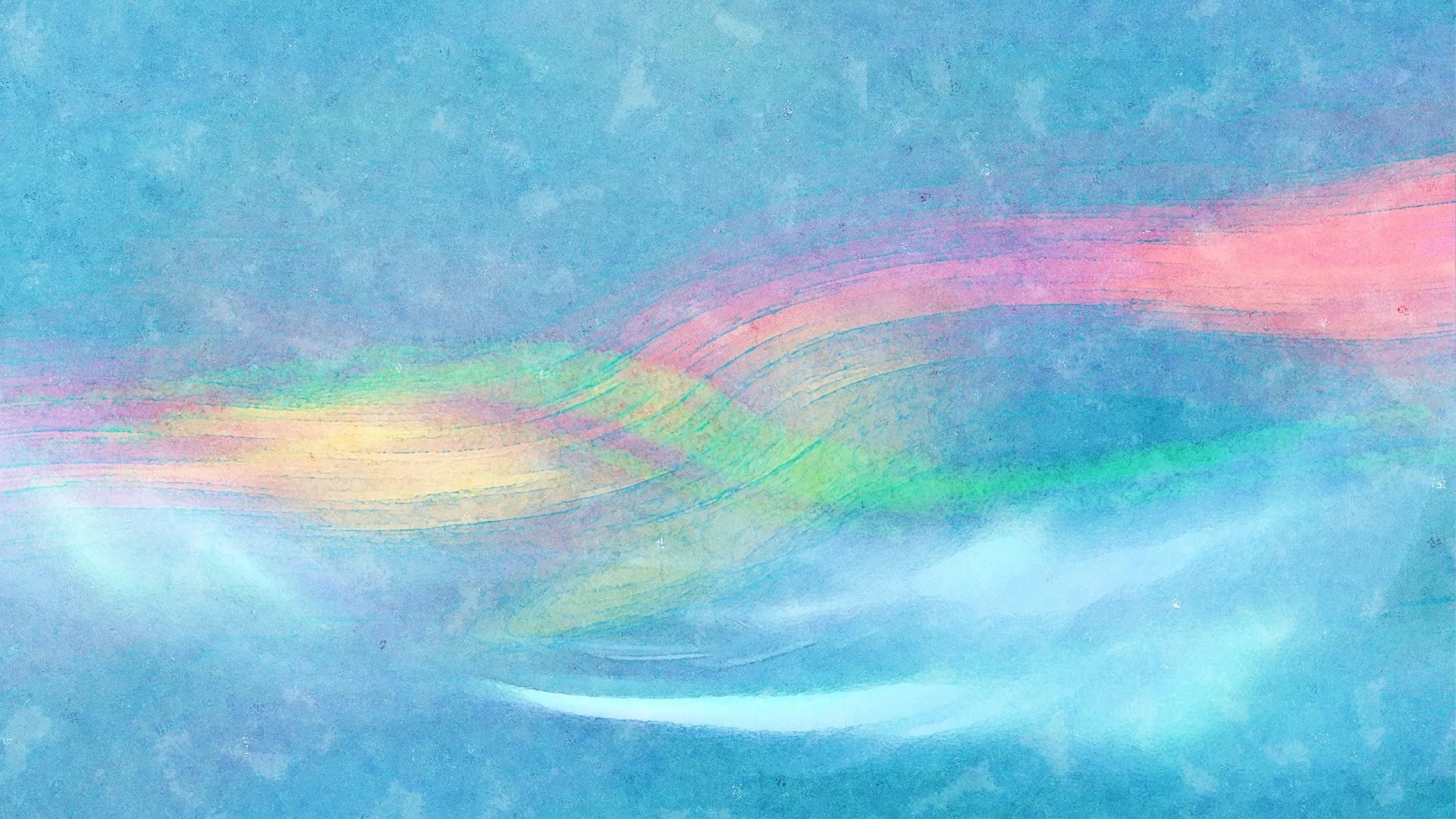 Мастер – класс для педагогов«Рисование пастелью картины «В гостях у мухомора»»
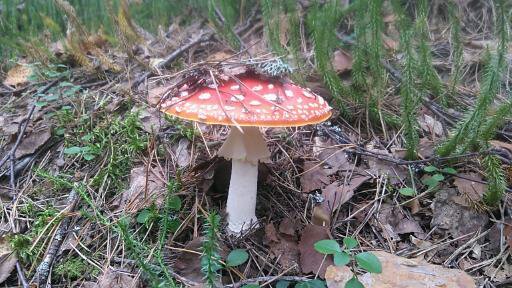 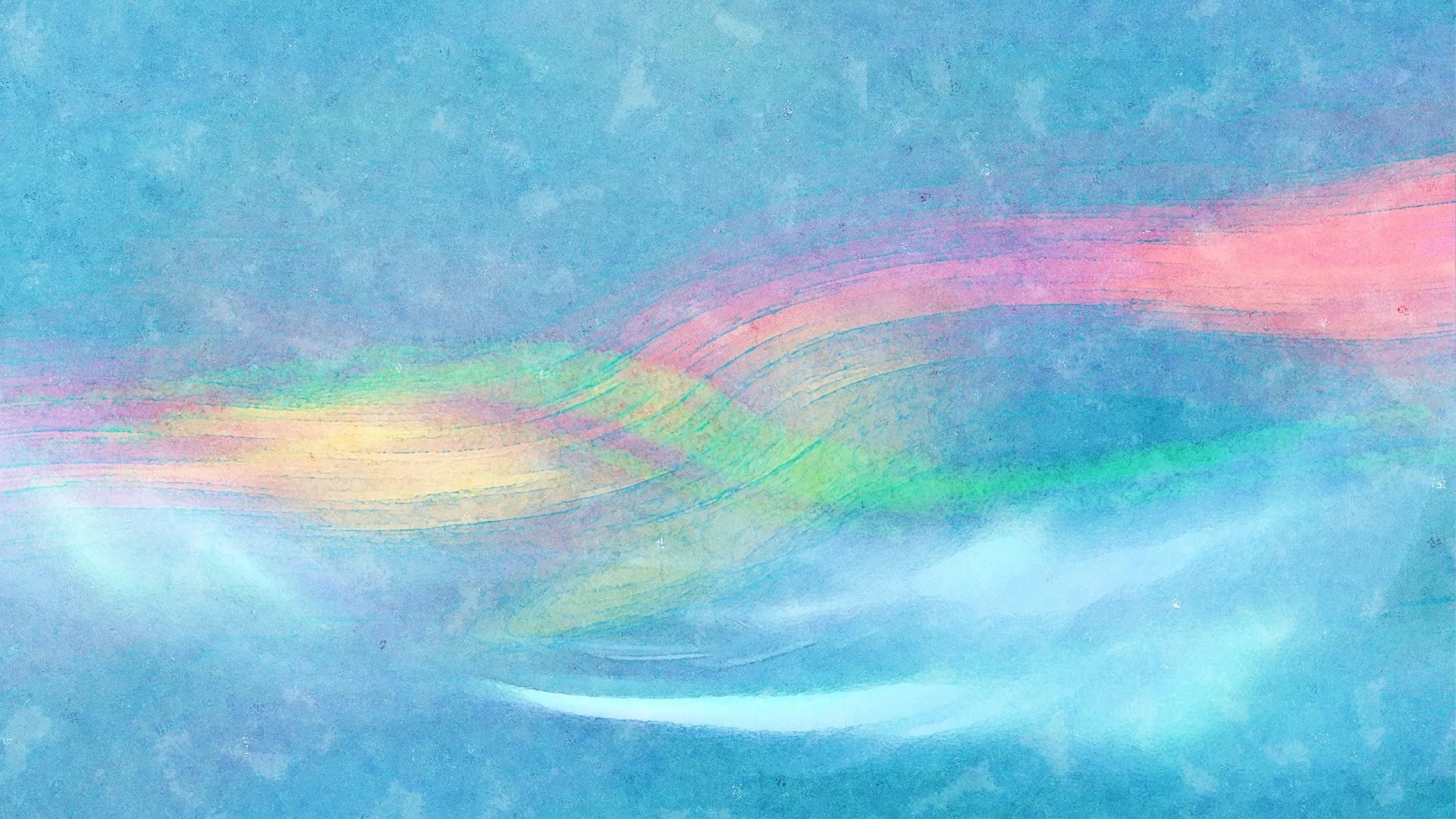 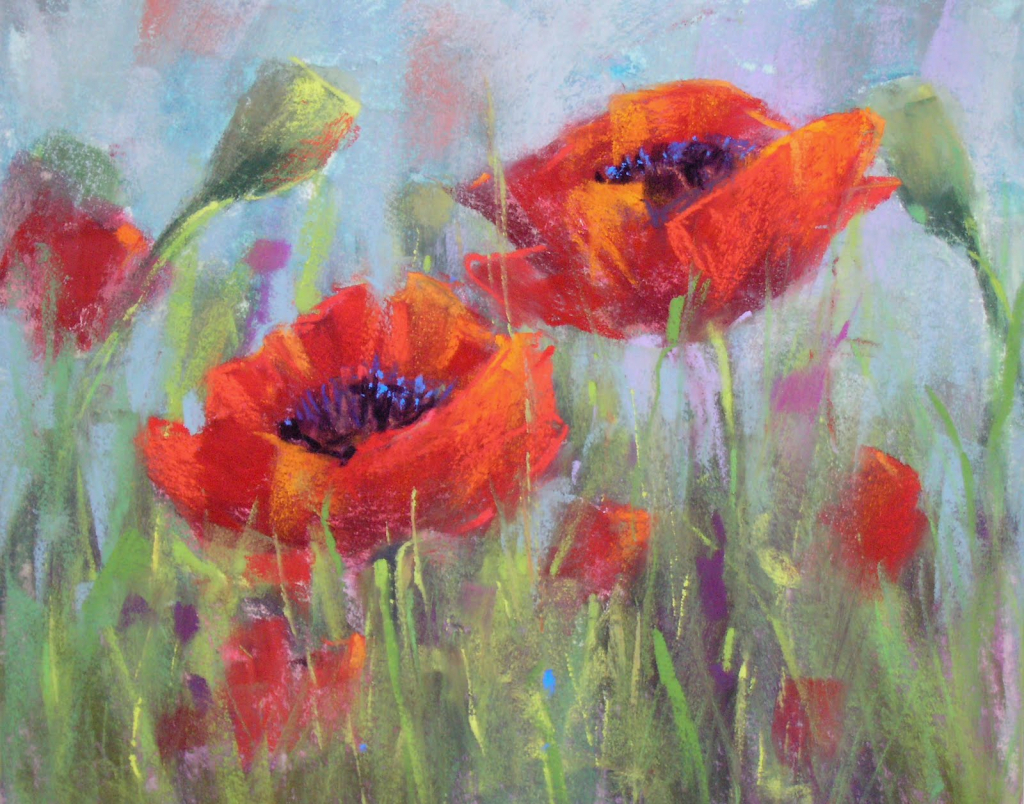 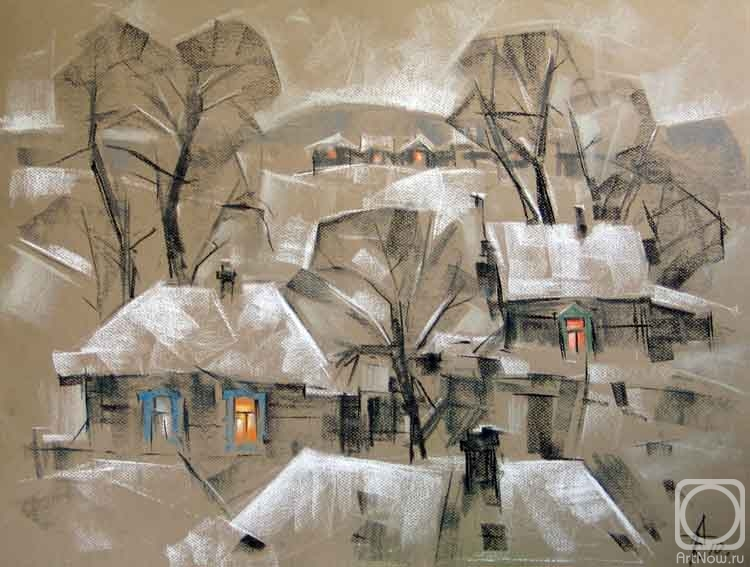 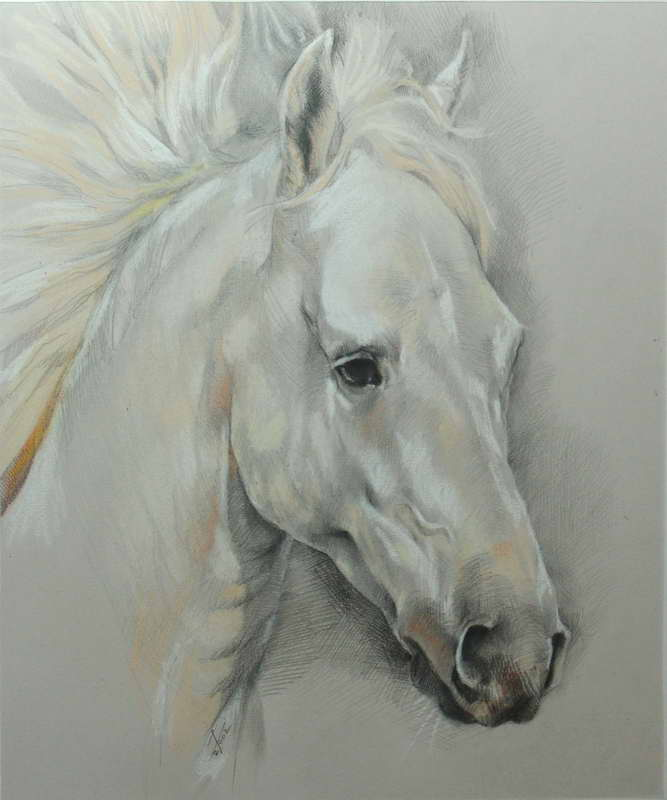 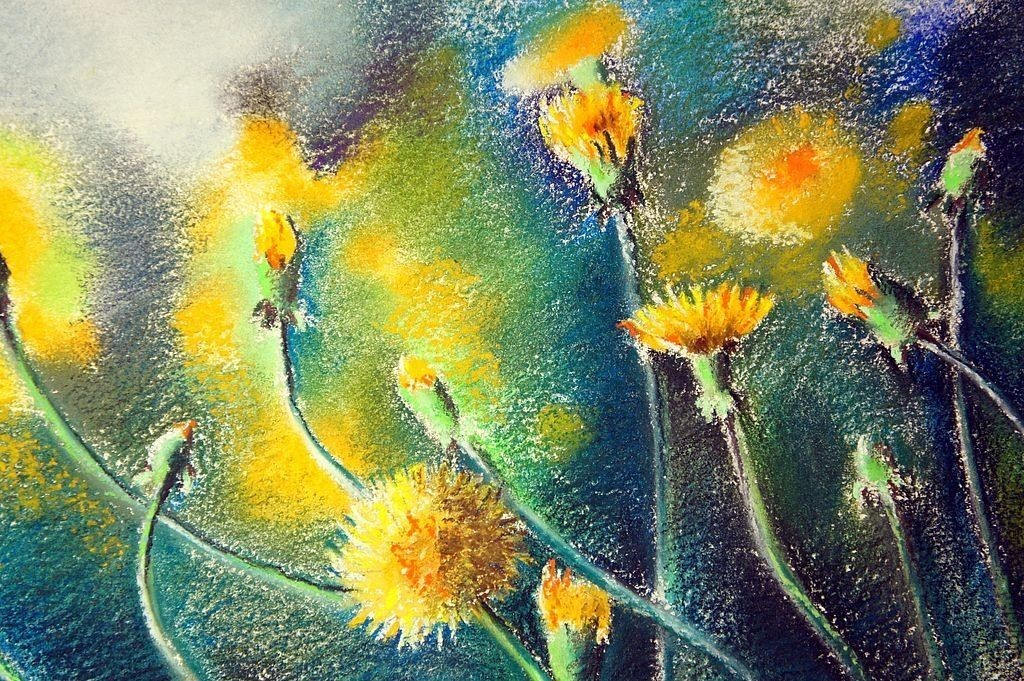 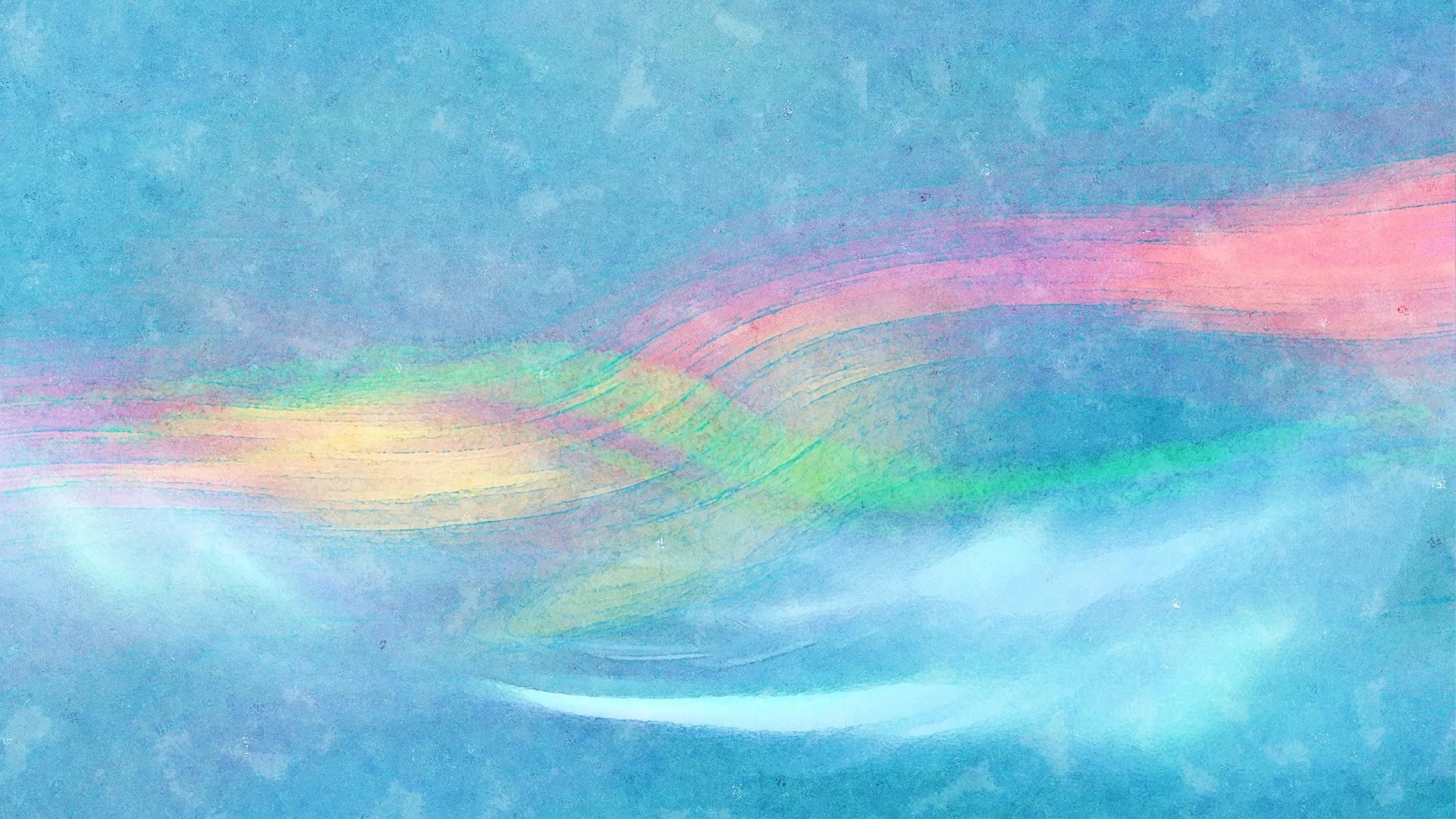 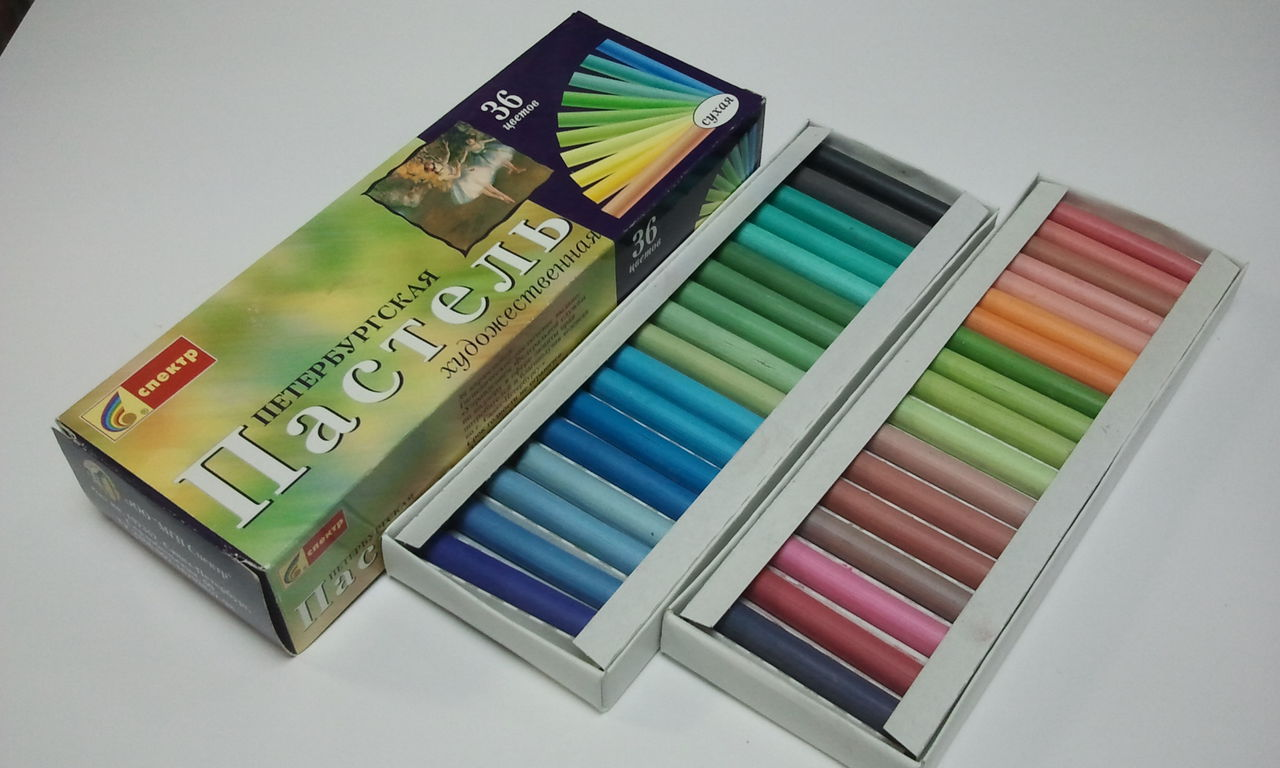 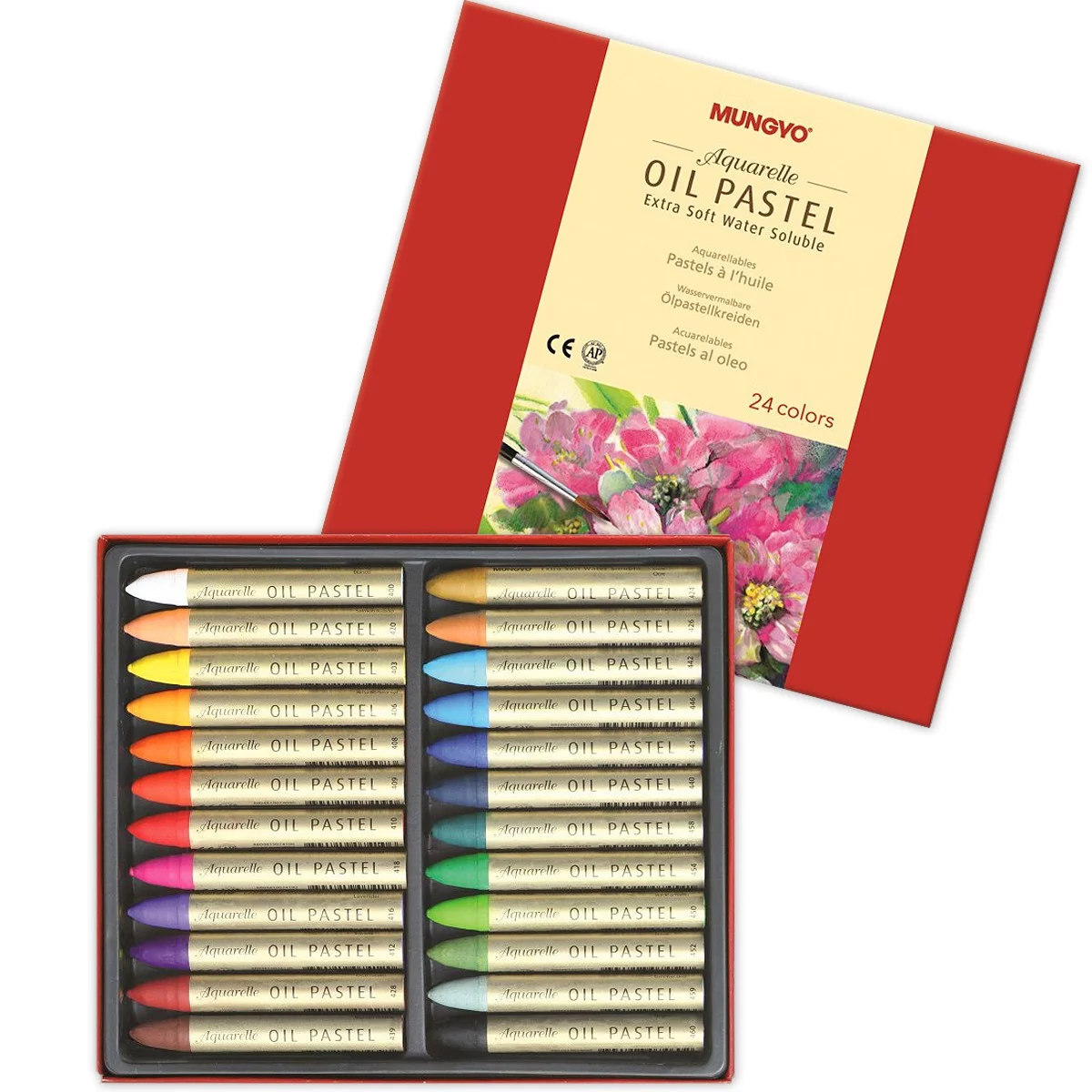 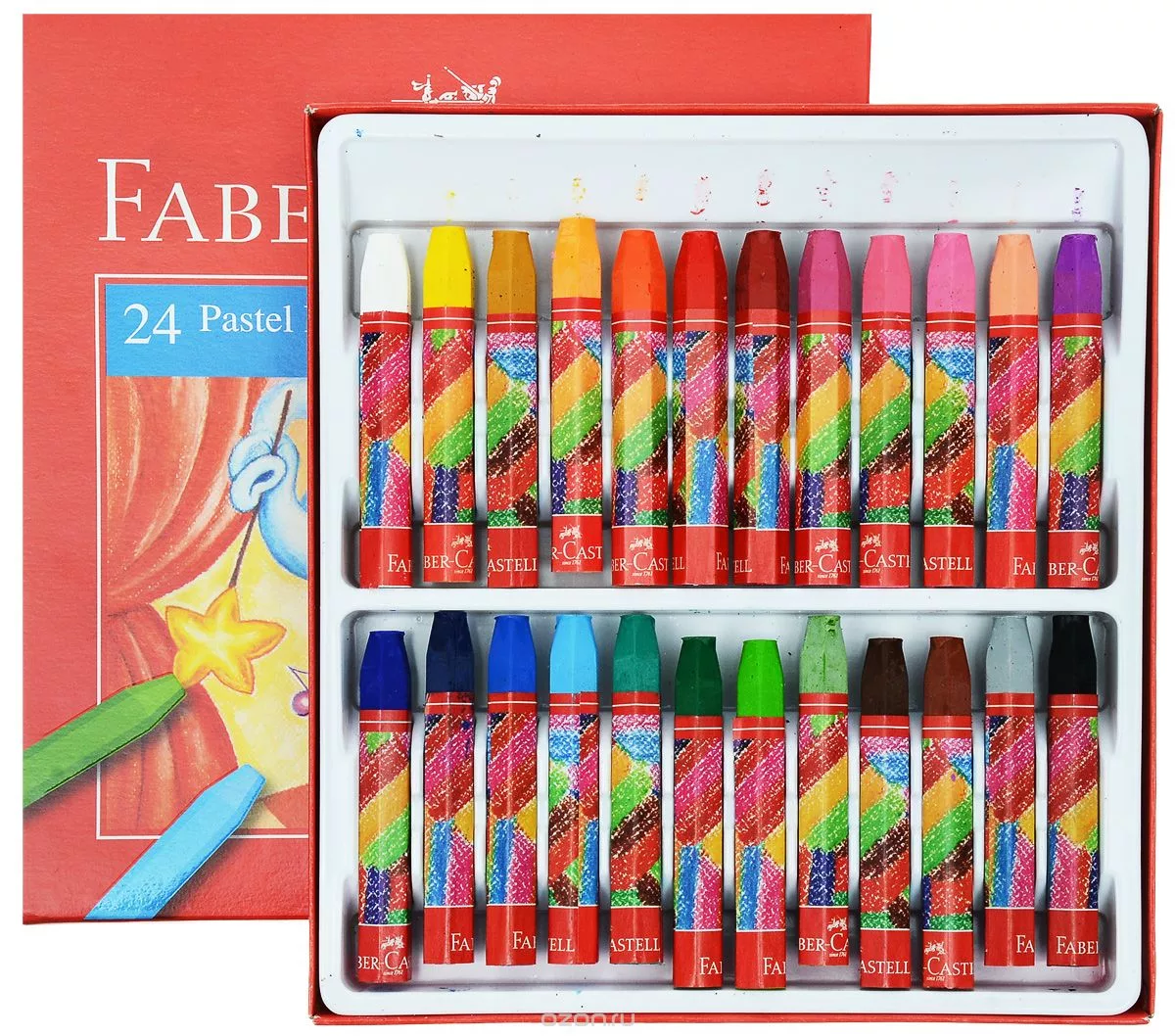 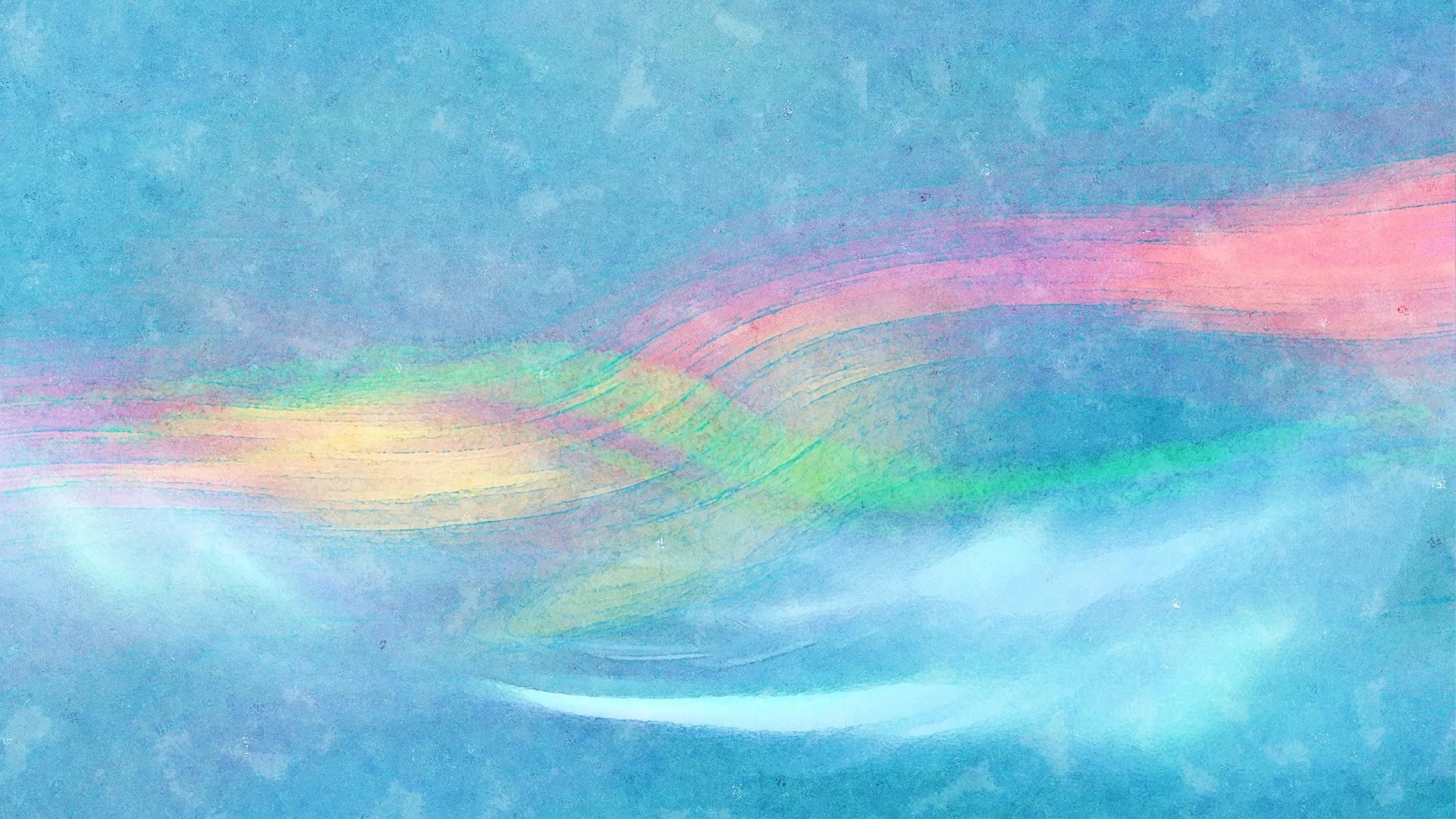 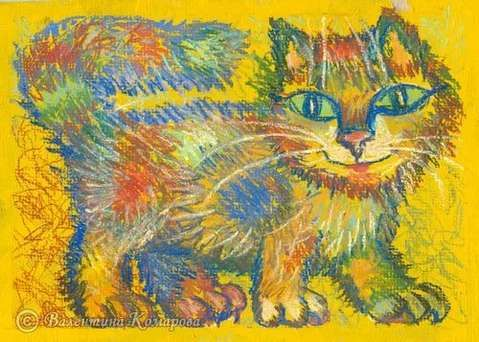 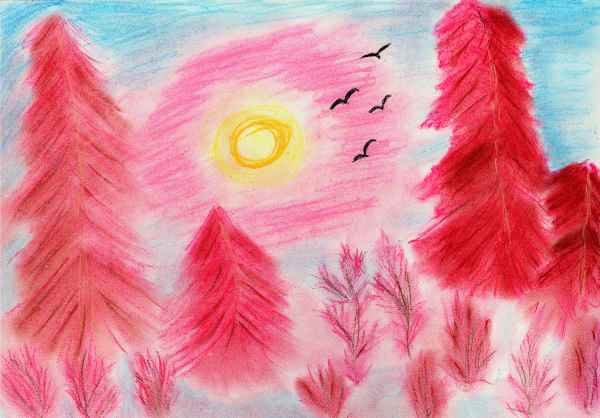 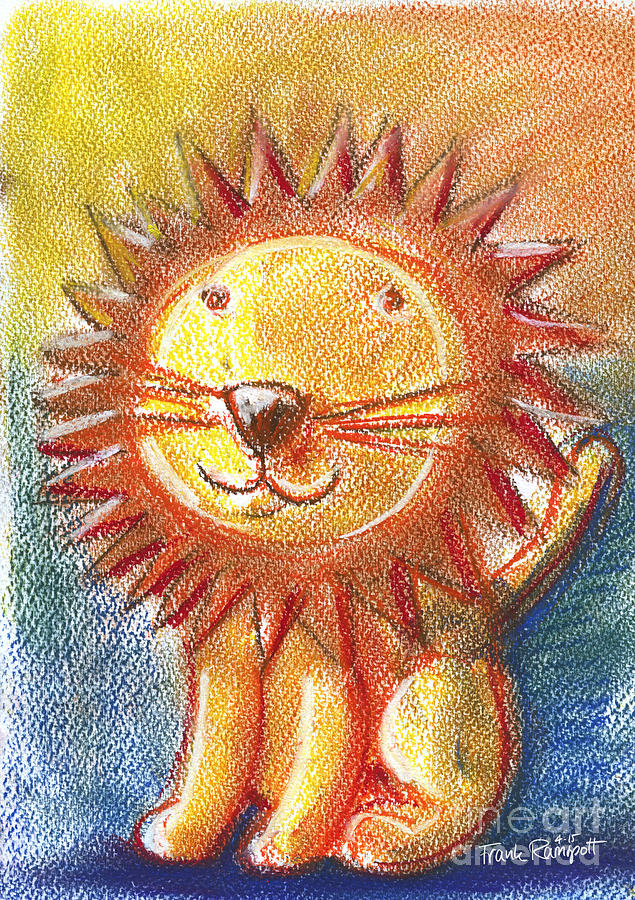 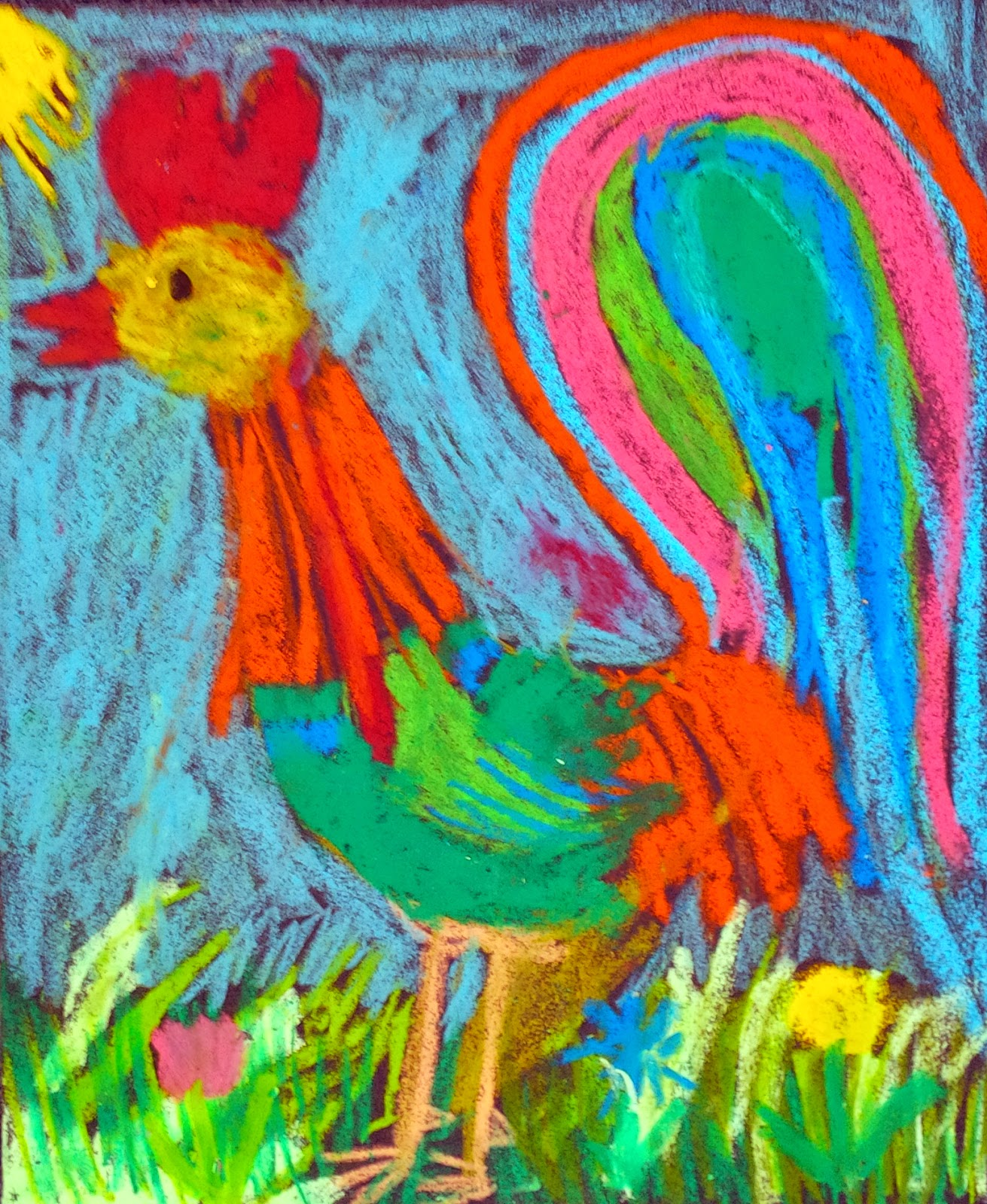 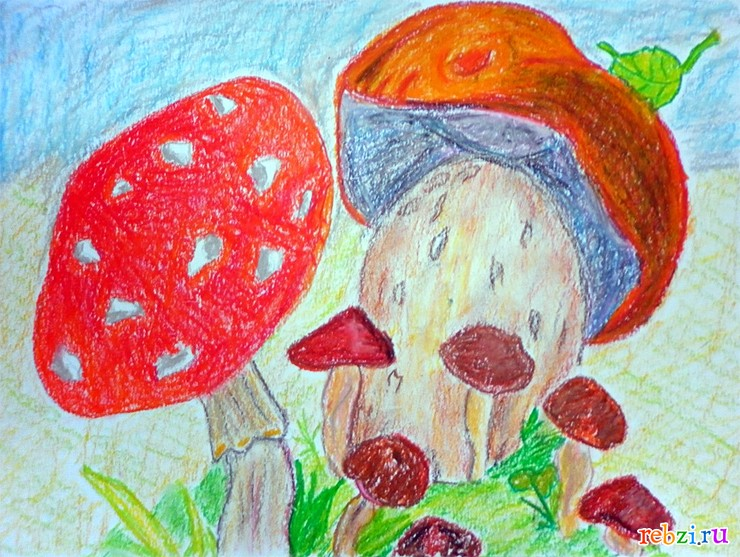 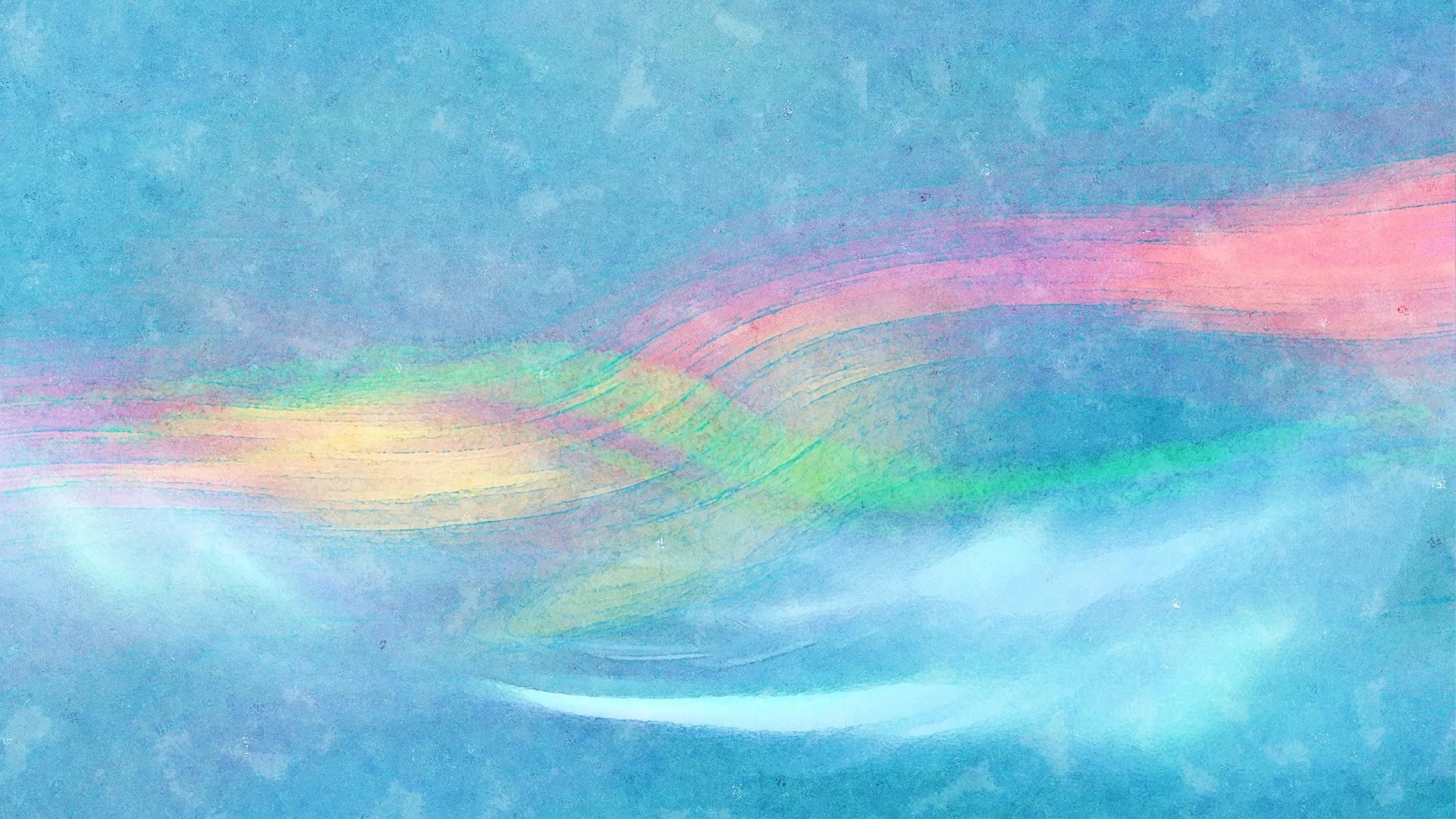 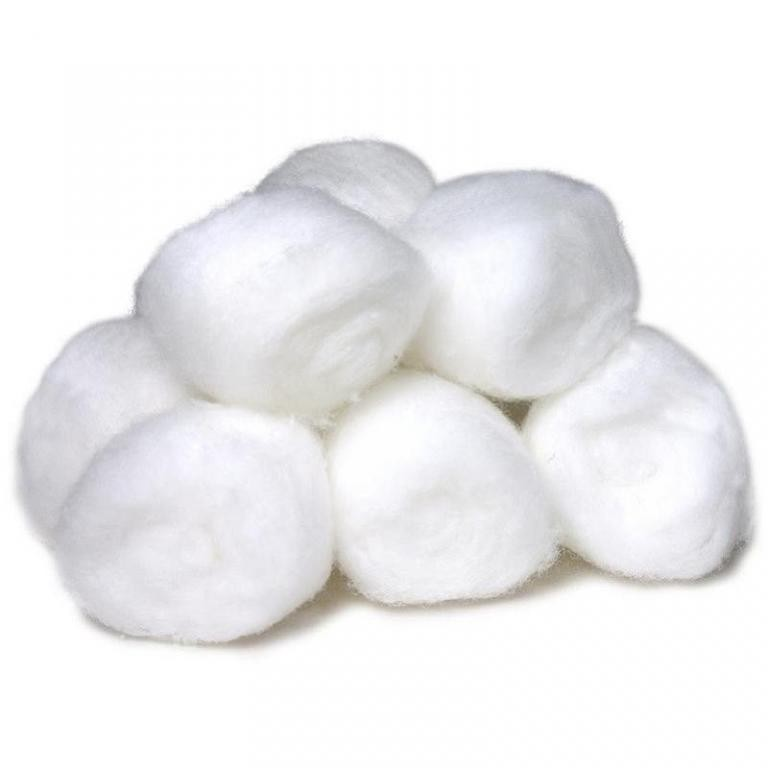 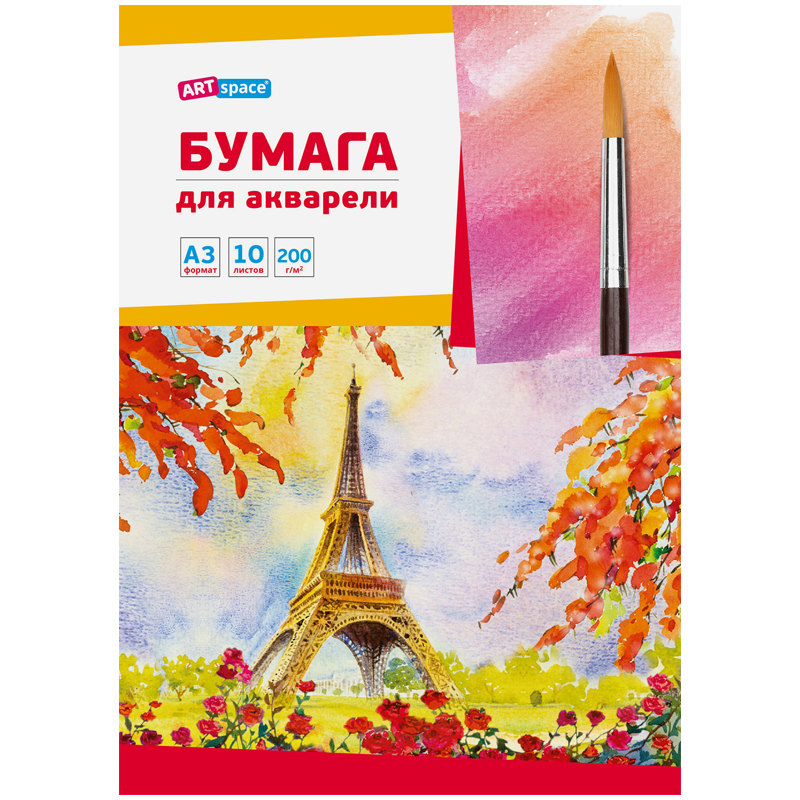 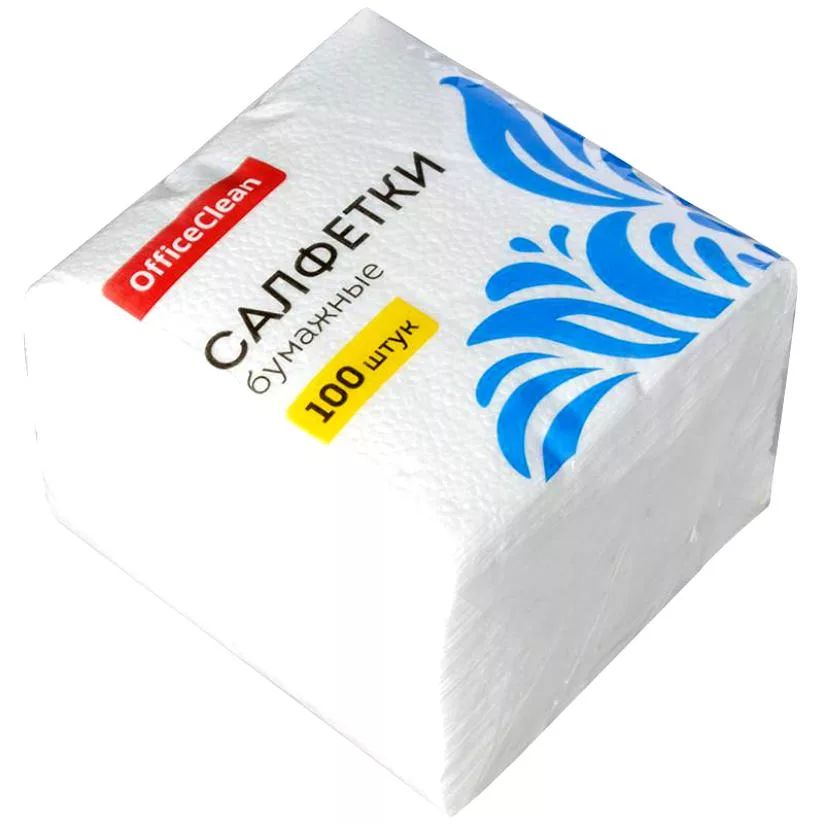 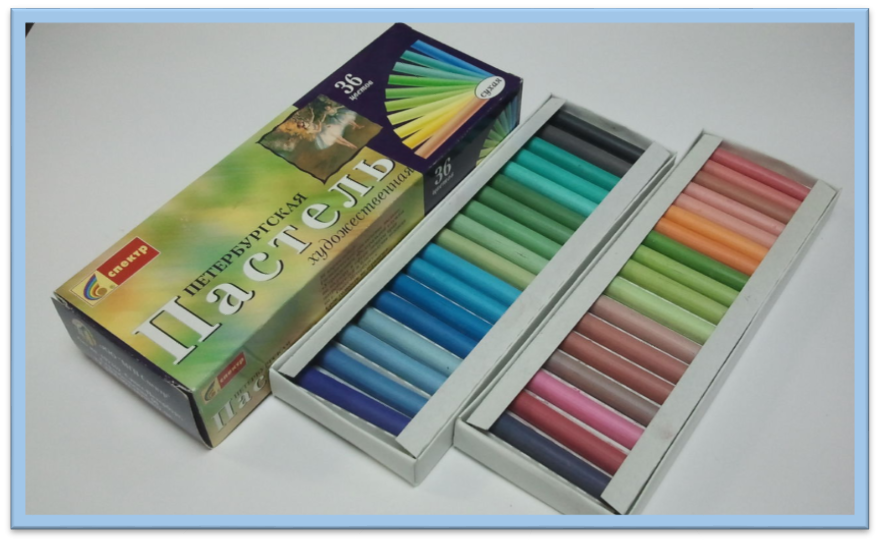 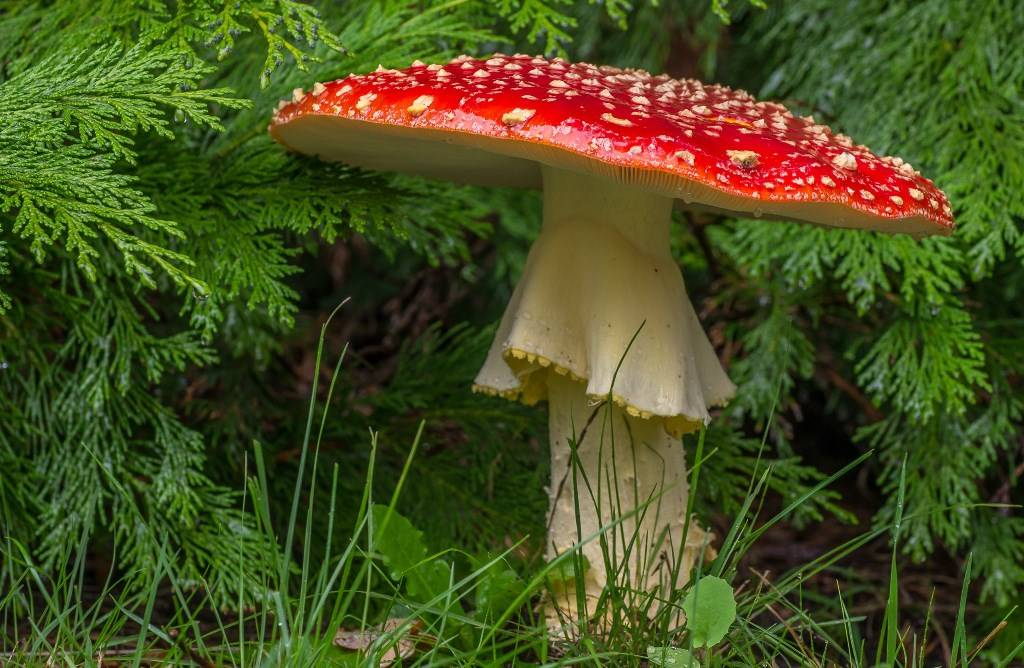 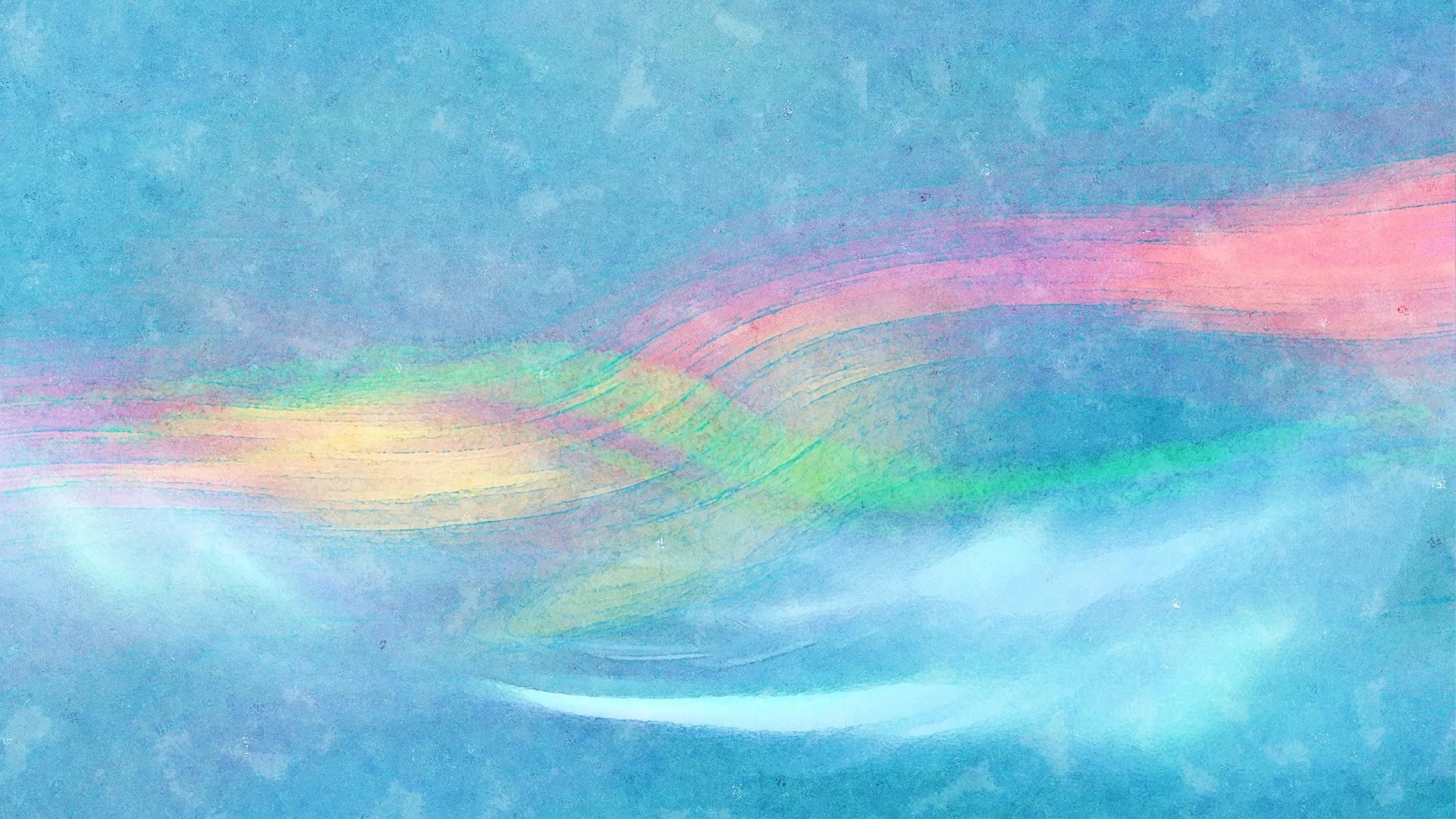 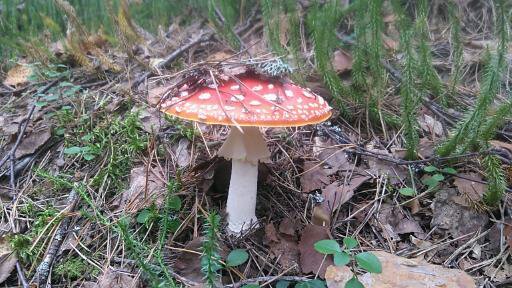 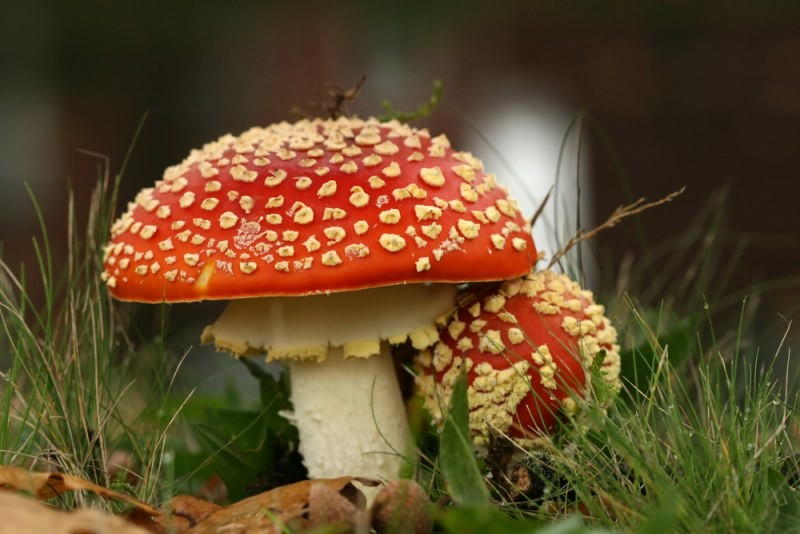 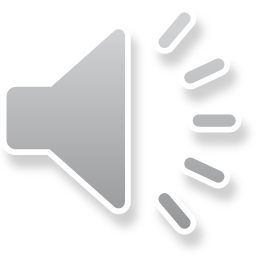 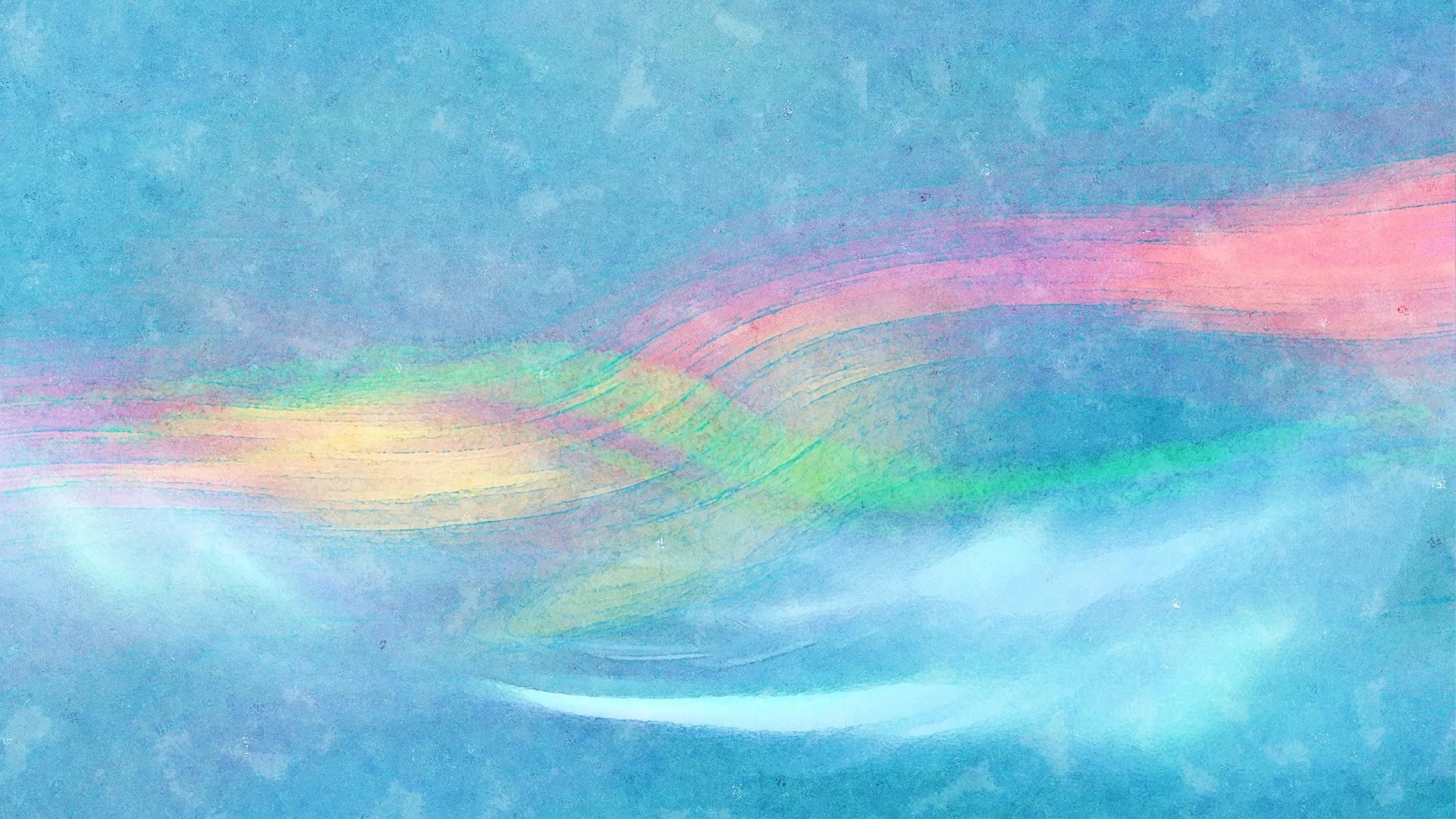 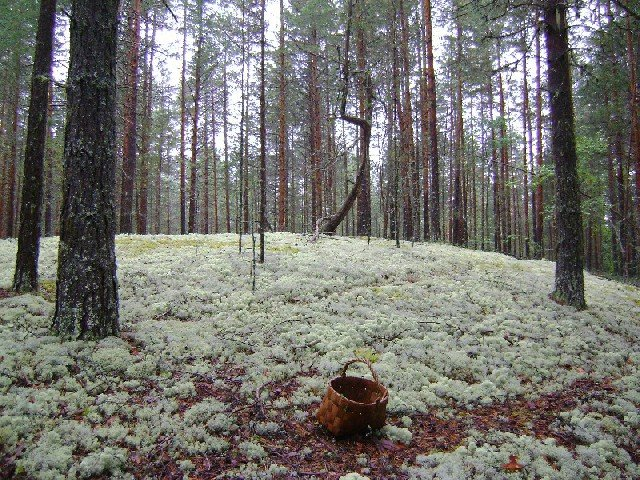 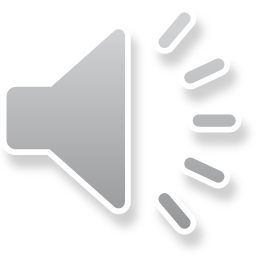